Lampalarni parallel  ulanish sxemasi
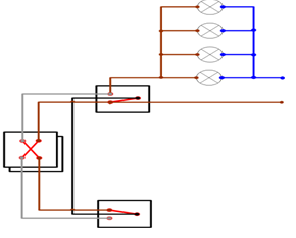 Parallel amaliyotda sinab ko`rish
Biz bu sxema orqali lampalarni ketma ket,  parallel, taymer orqali amaliyotda sinab ko`rishni o`rganamiz. Chiroqlarni avtomatik nazorat qilishning avfzalligi ishchi kuchini tejash boshqaruvni va ta’mirlashni soddalashtirish va qulaylashtirishga xizmat qiladi. Sanoat korxonasini yoritish tizimini to`liq nazorati uchun bir kishi kifoya. Bundan tashqari hozirgi kunda elektr energiyadan unumli foydalanish va tejash asosiy vazifamizdir.